SOCIALINIO TEISINGUMO IR INTEGRACIJOS KONCEPCIJAVidiniai mokymai2018-04-14
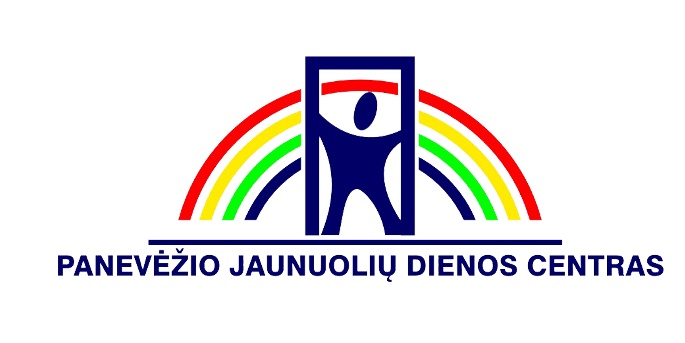 SOCIALINĖ ATSAKOMYBĖMes žali
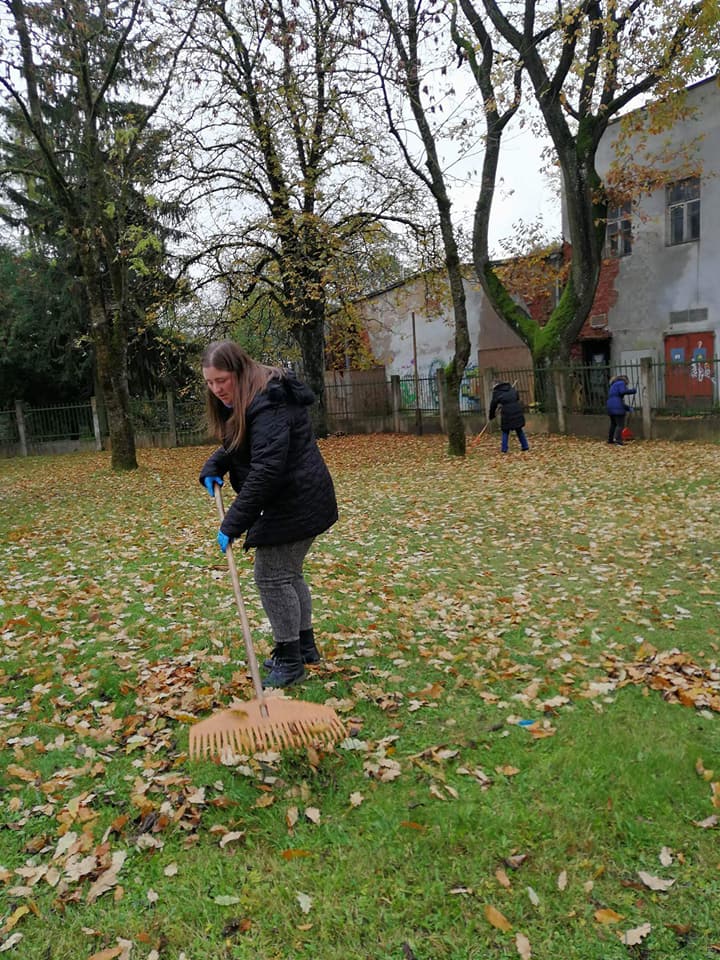 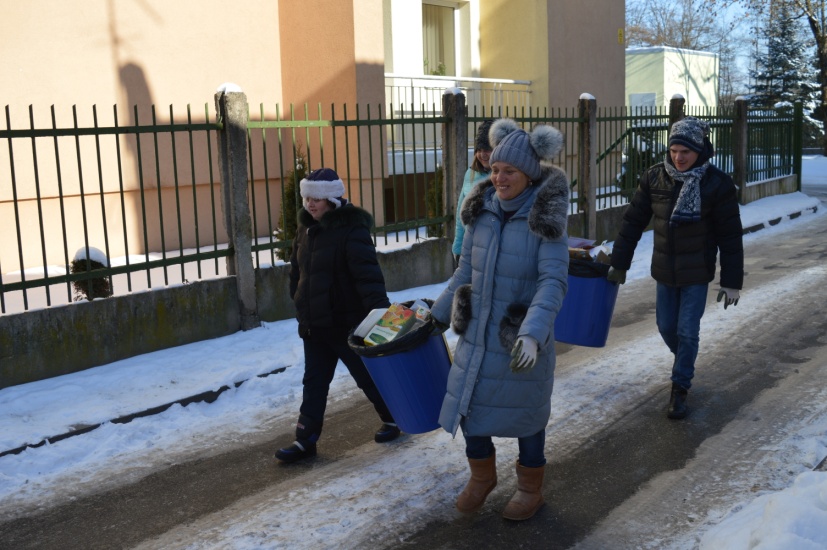 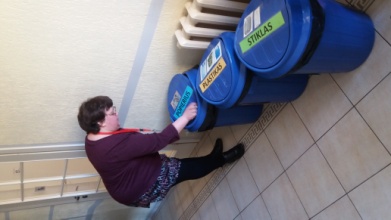 Mes sakome korupcijai Ne
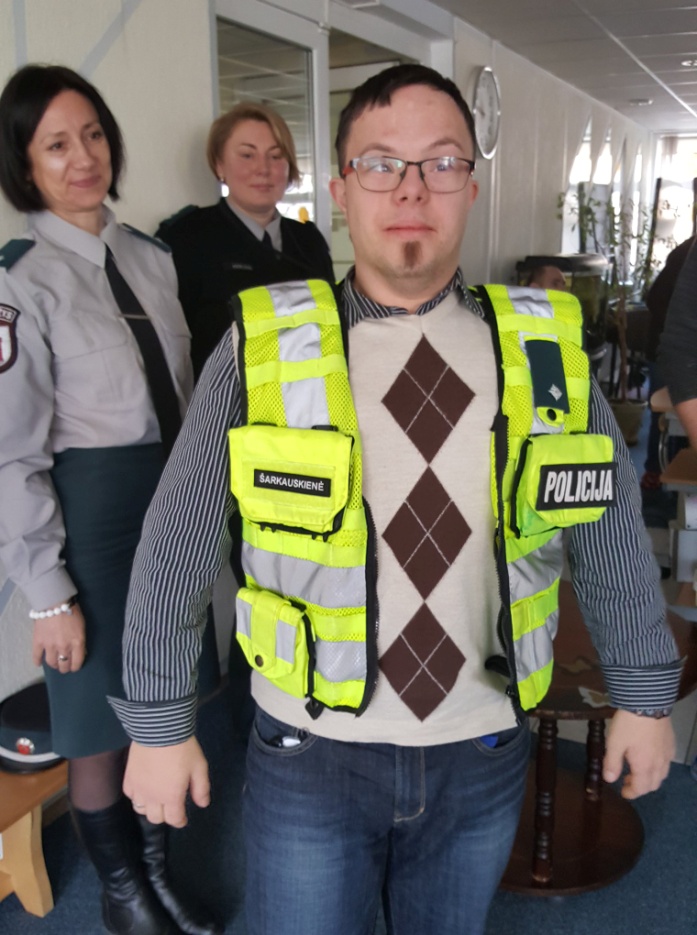 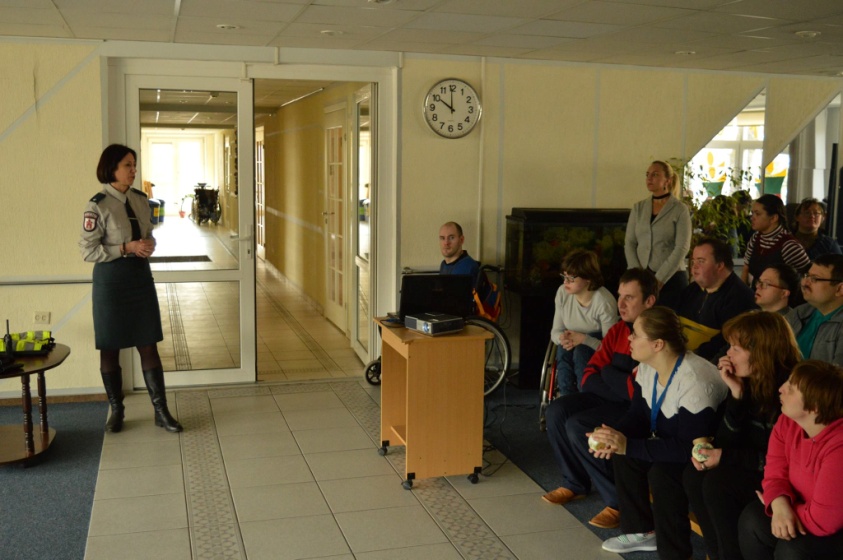 Mes padedame seneliams
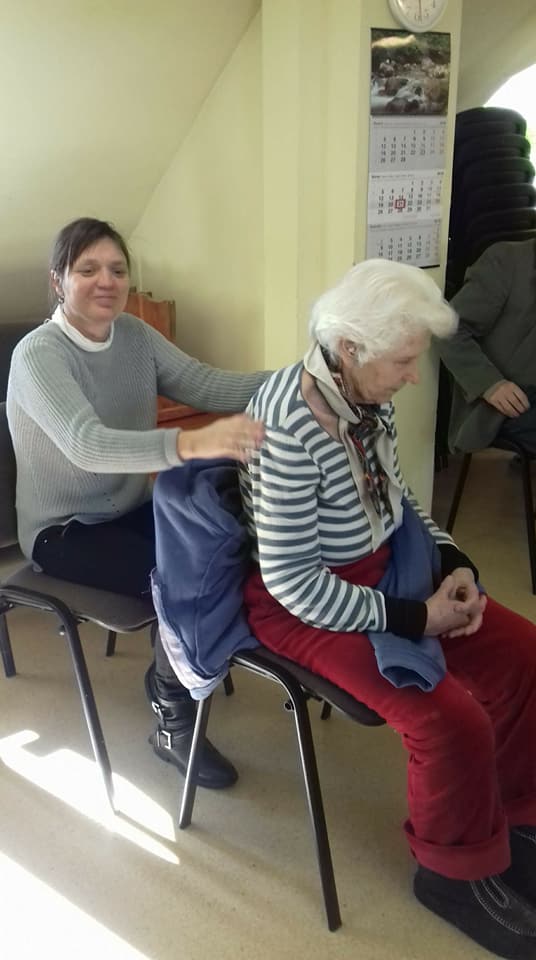 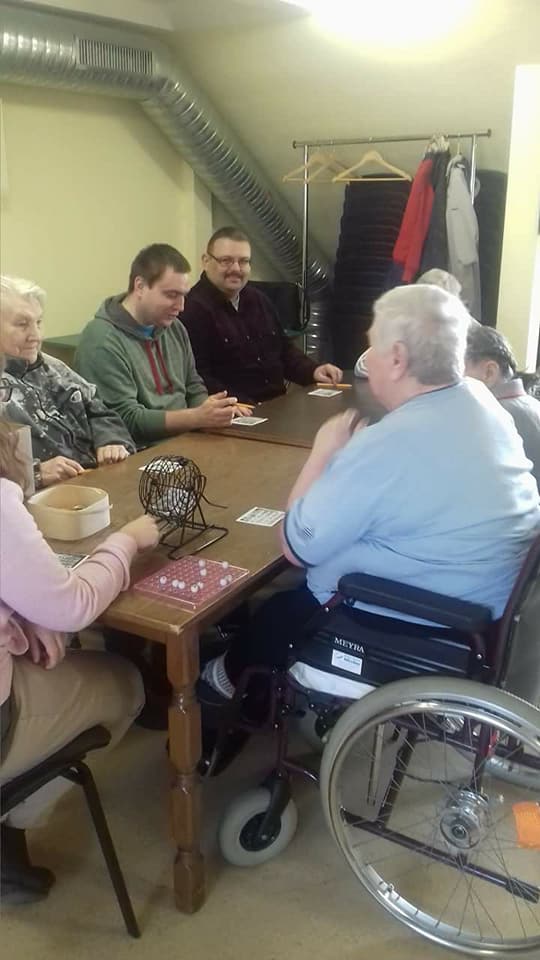 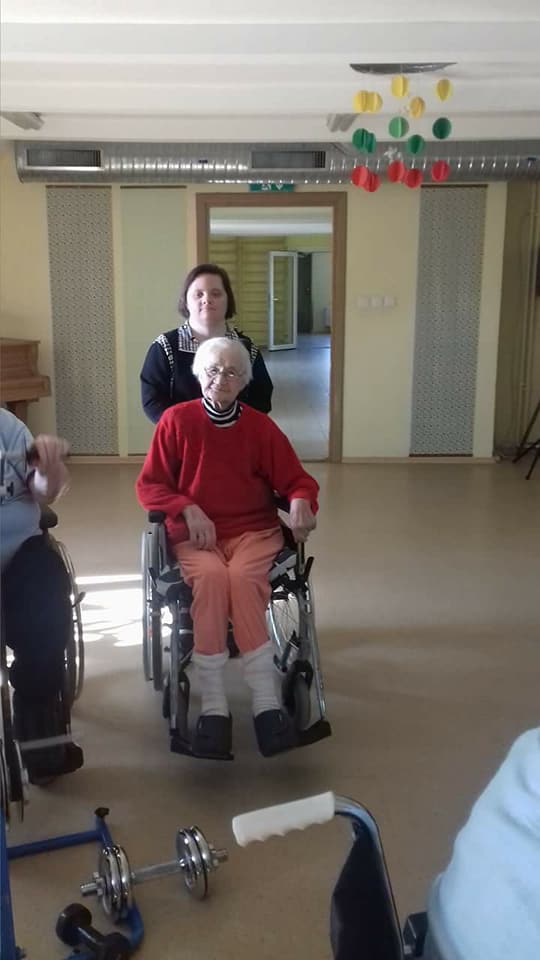 Mes globojame beglobius gyvūnus
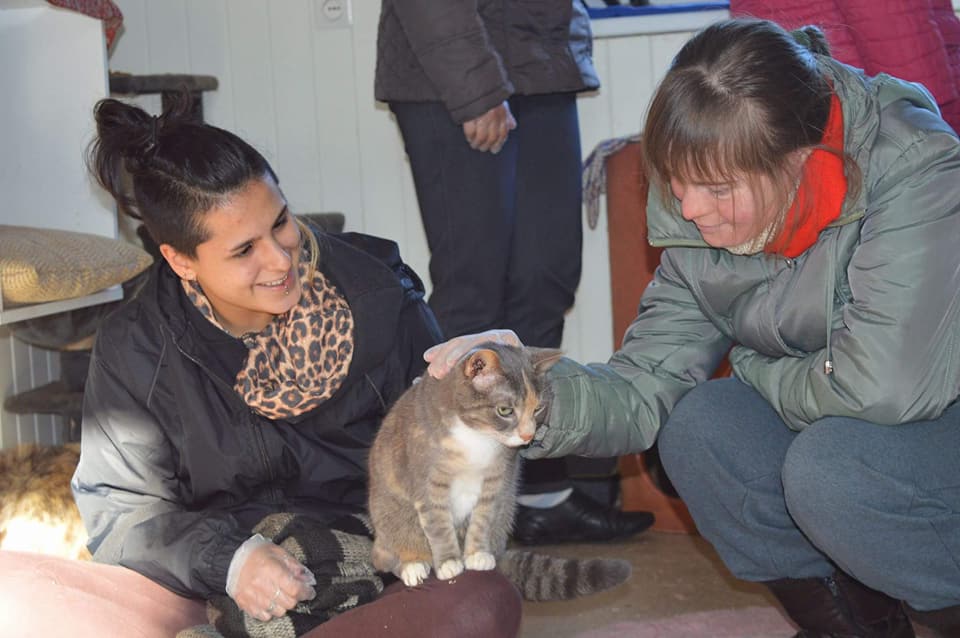 Žiemą padedame miško gyvūnams
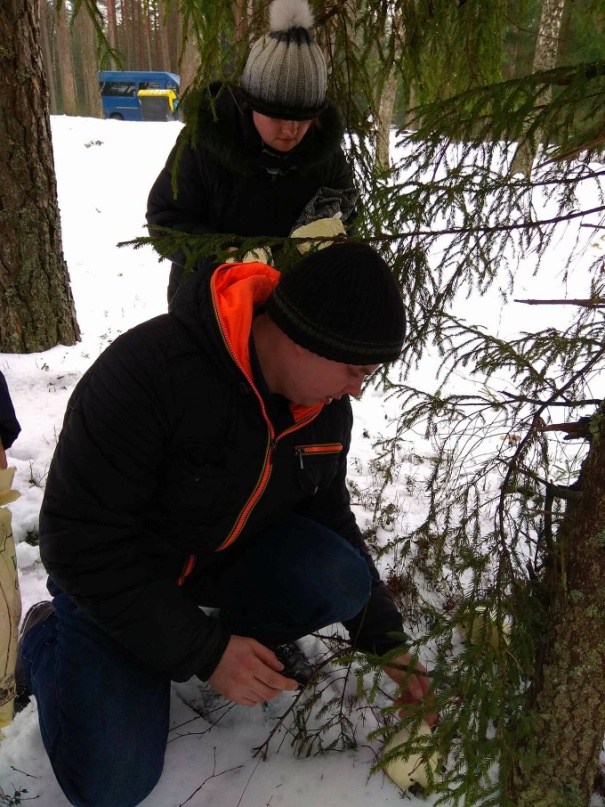 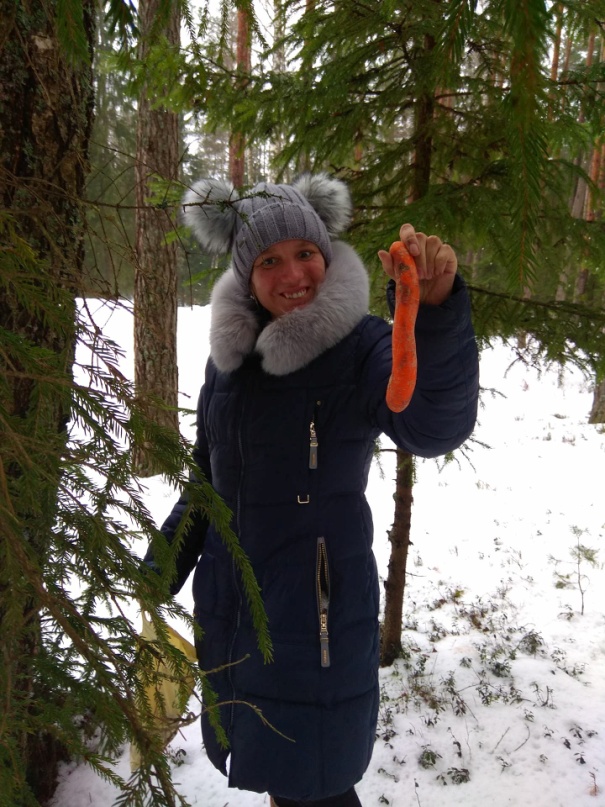 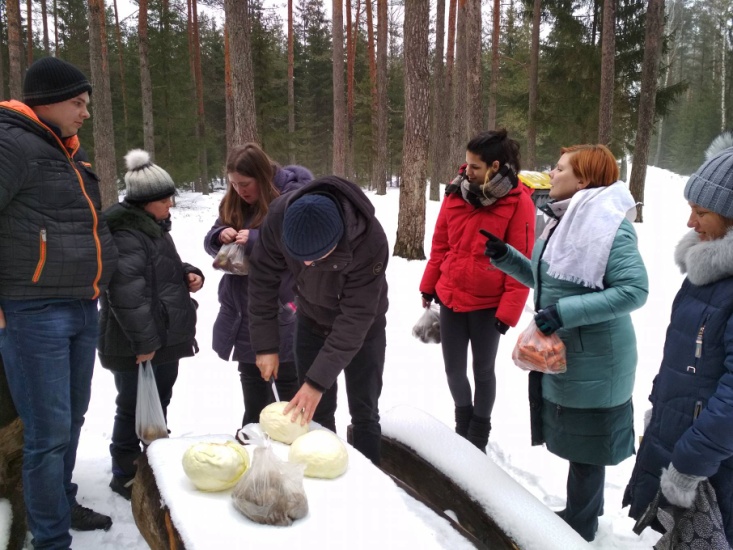 Mes pilietiški
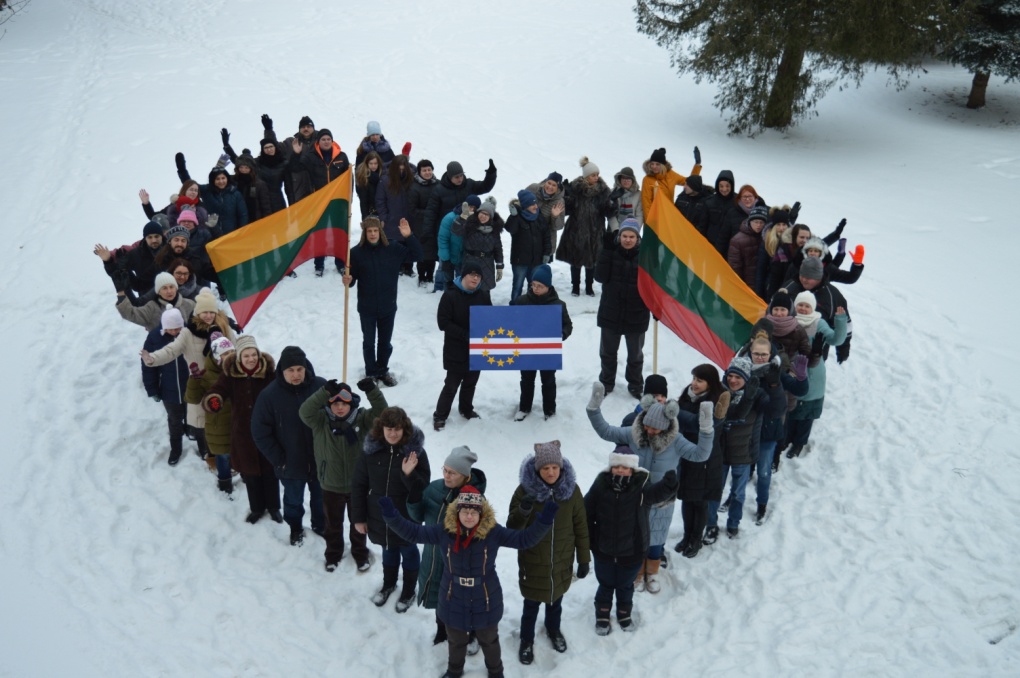 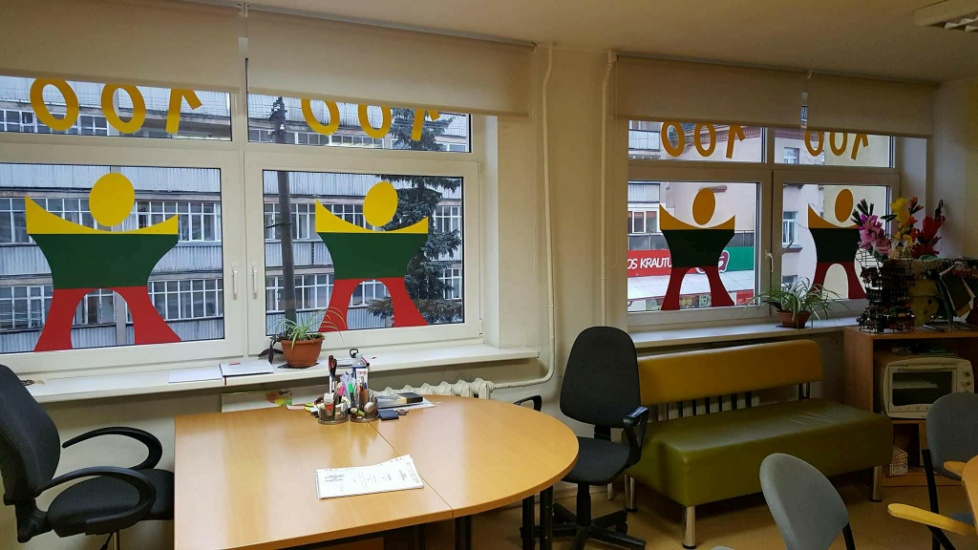 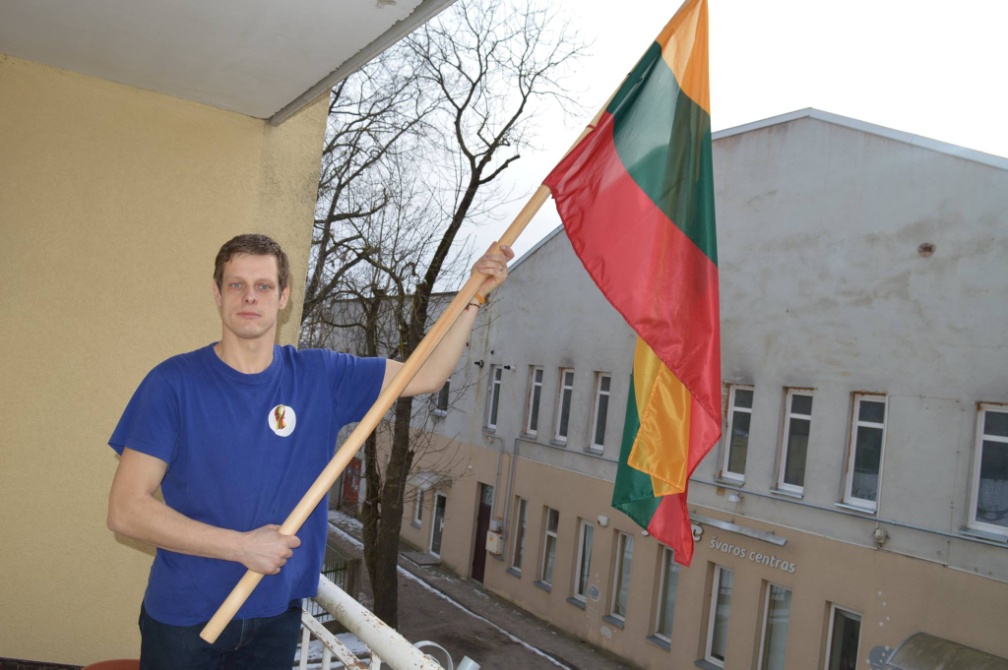 SAVANORYSTĖMes savanoriaujame
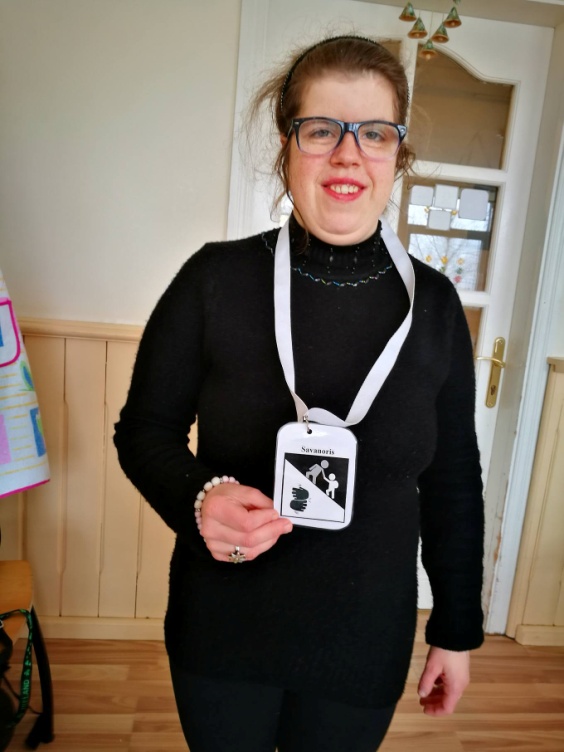 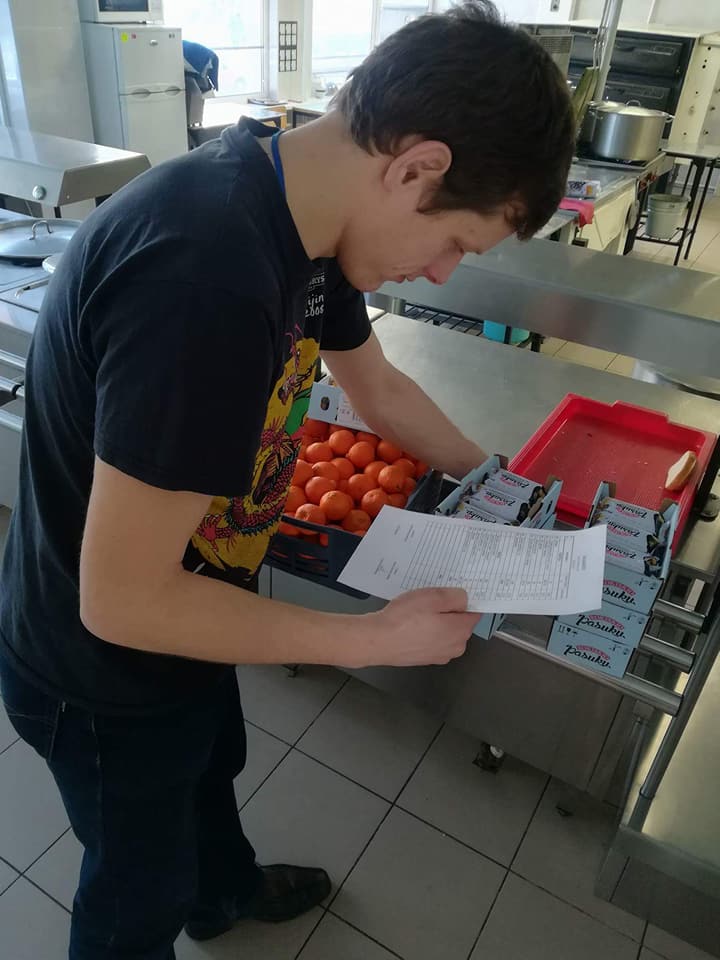 Mes atliekame darbinę praktiką
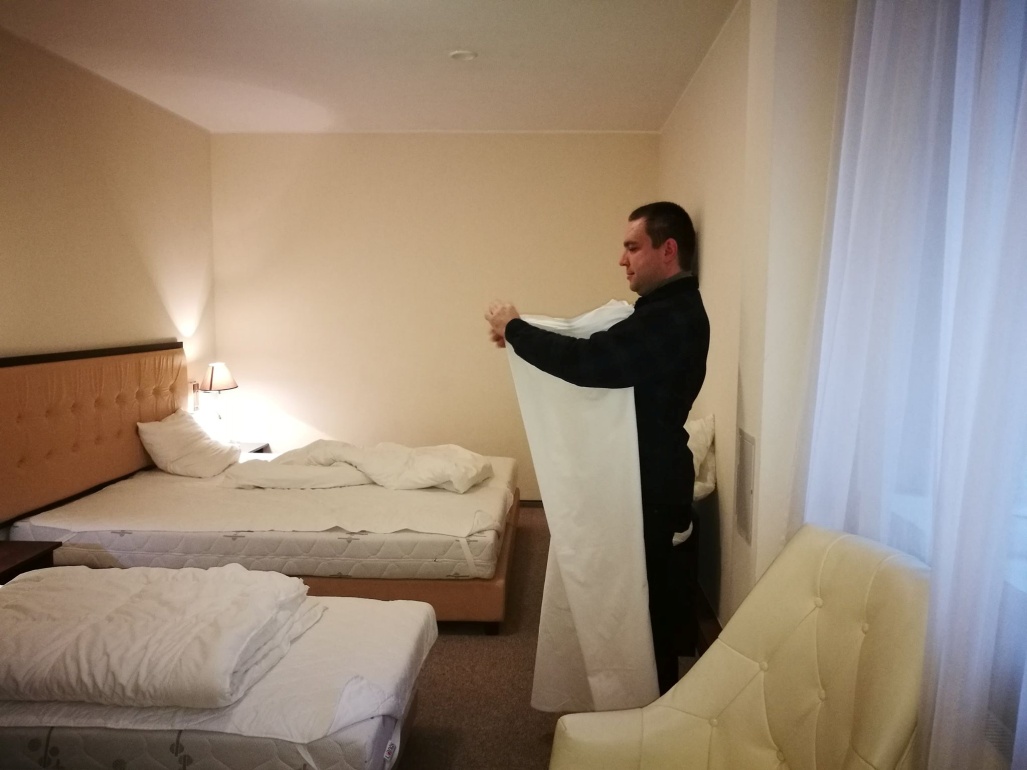 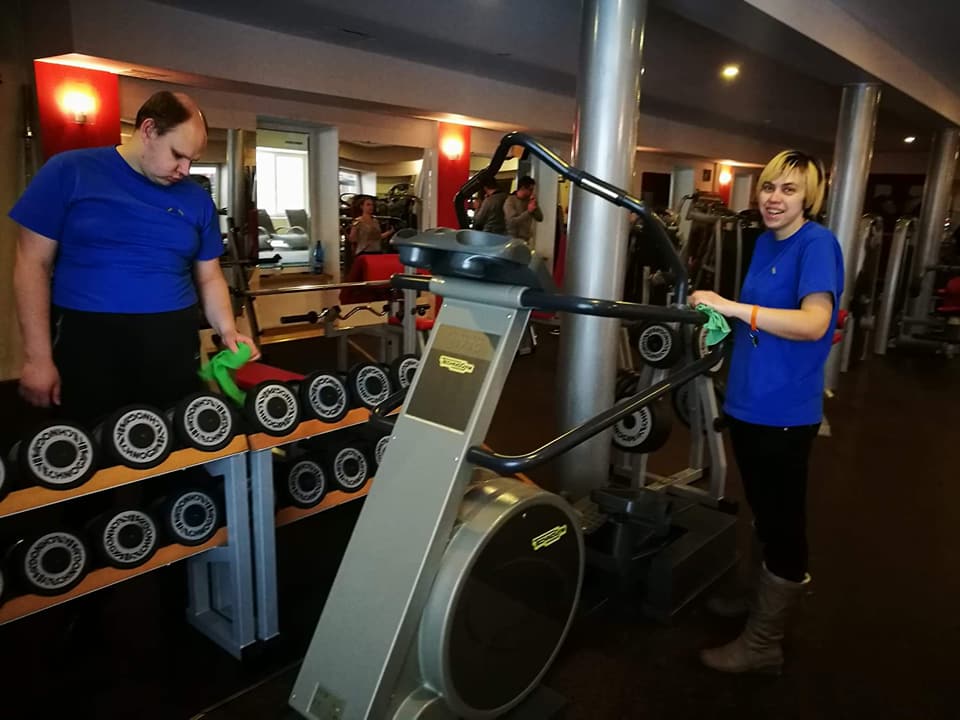 Pas mus savanoriauja EST savanoriai
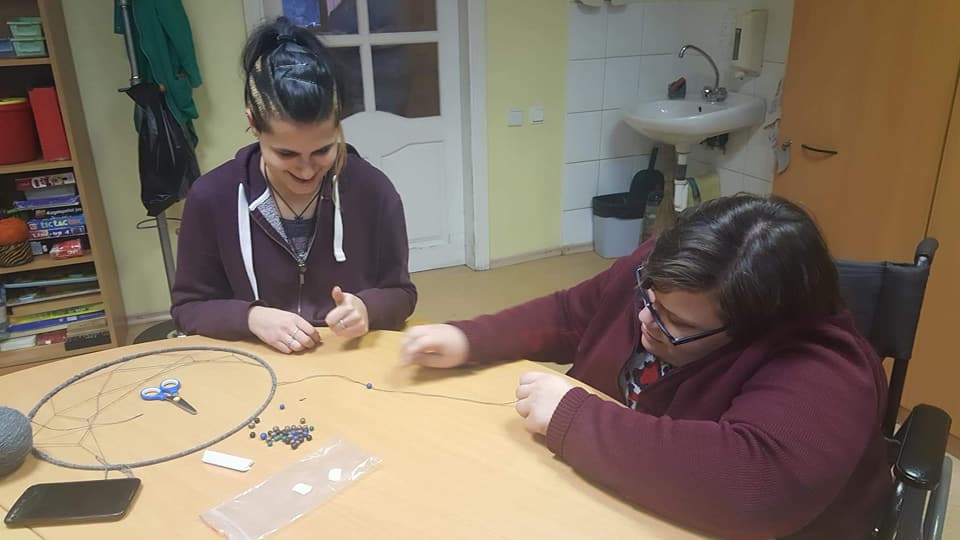 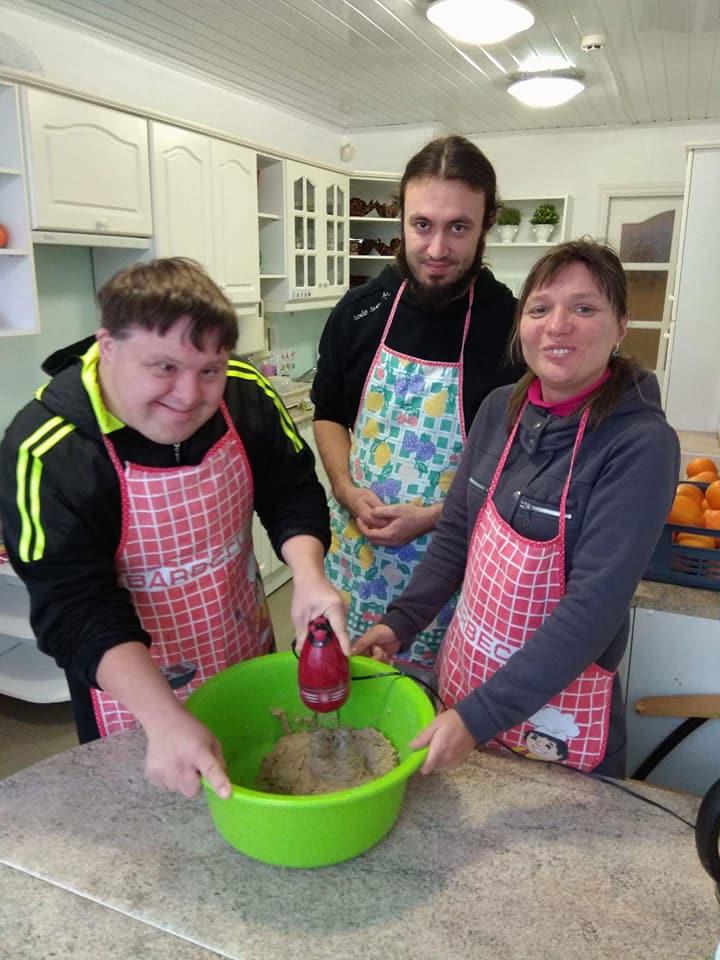 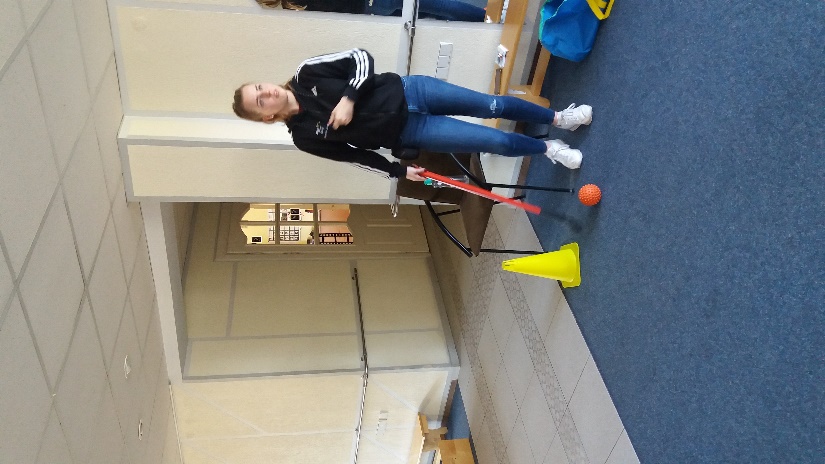 Pas mus savanoriauja paslaugų gavėjų tėvai
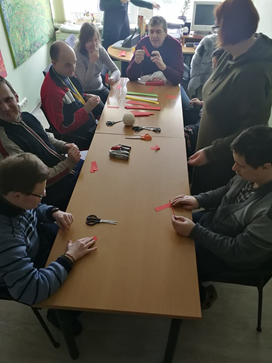 Pas mus savanoriauja vietos savanoriai
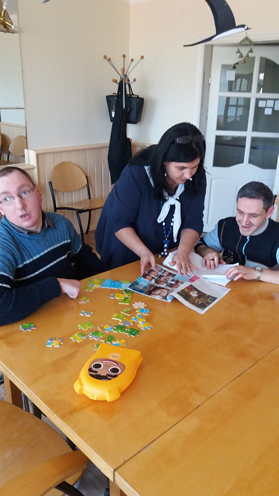 INTEGRACIJA Į VISUOMENĘSavarankiškos užduotys mieste
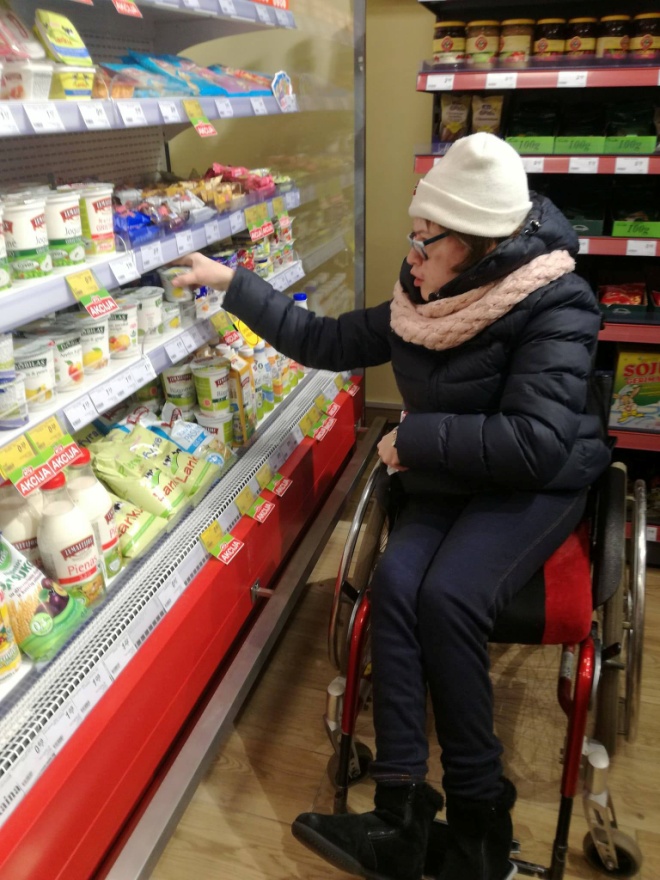 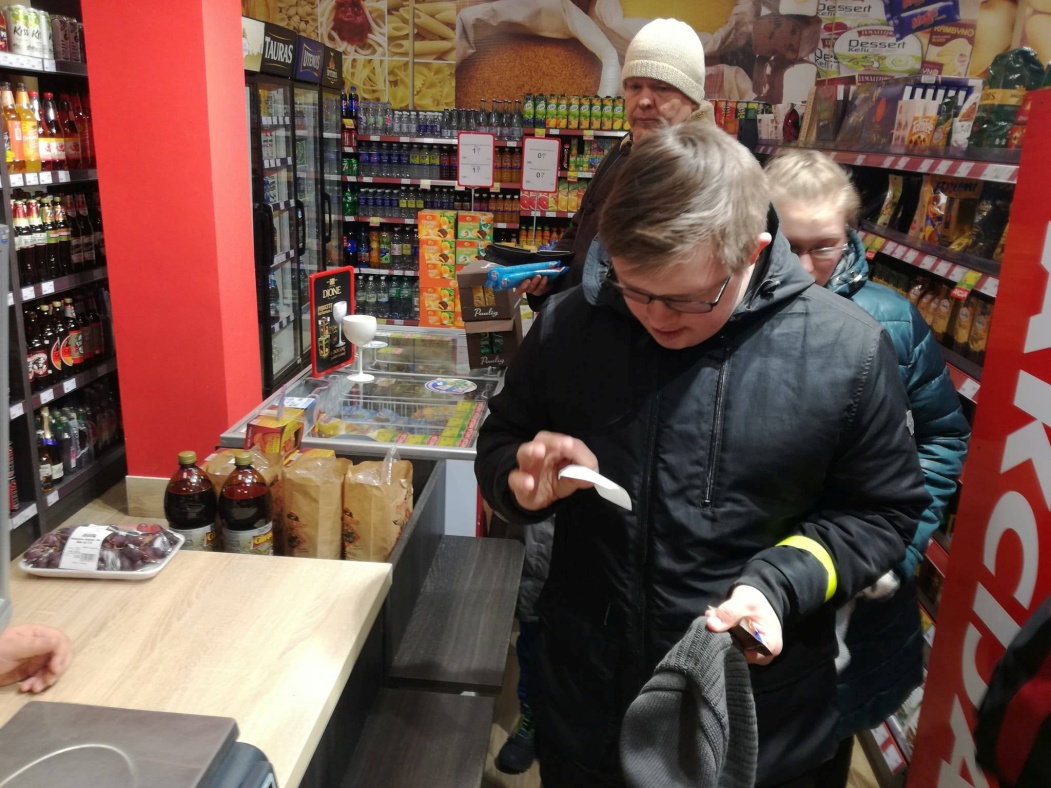 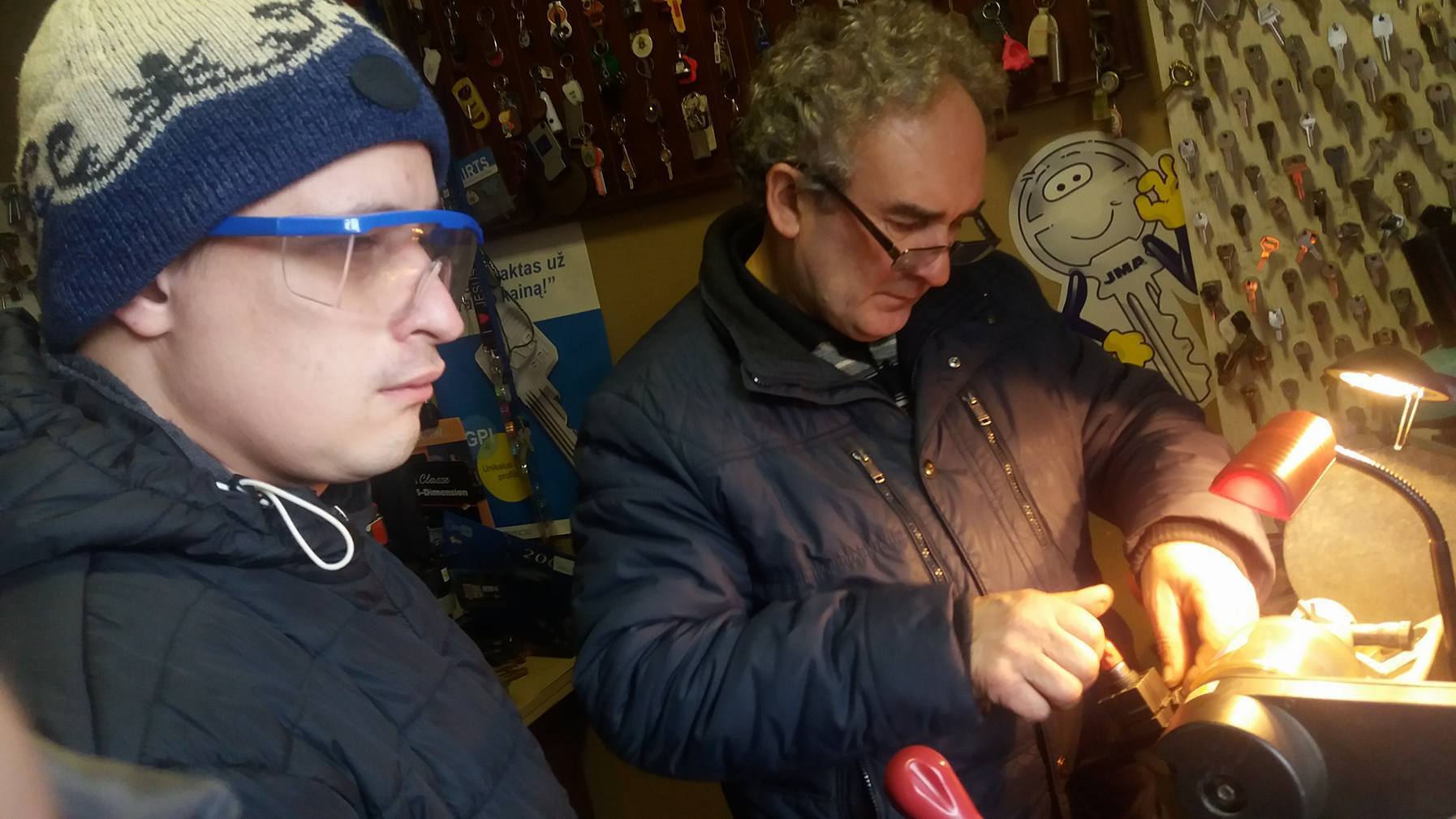 Mugės: JDC, mieste, Vilniuje
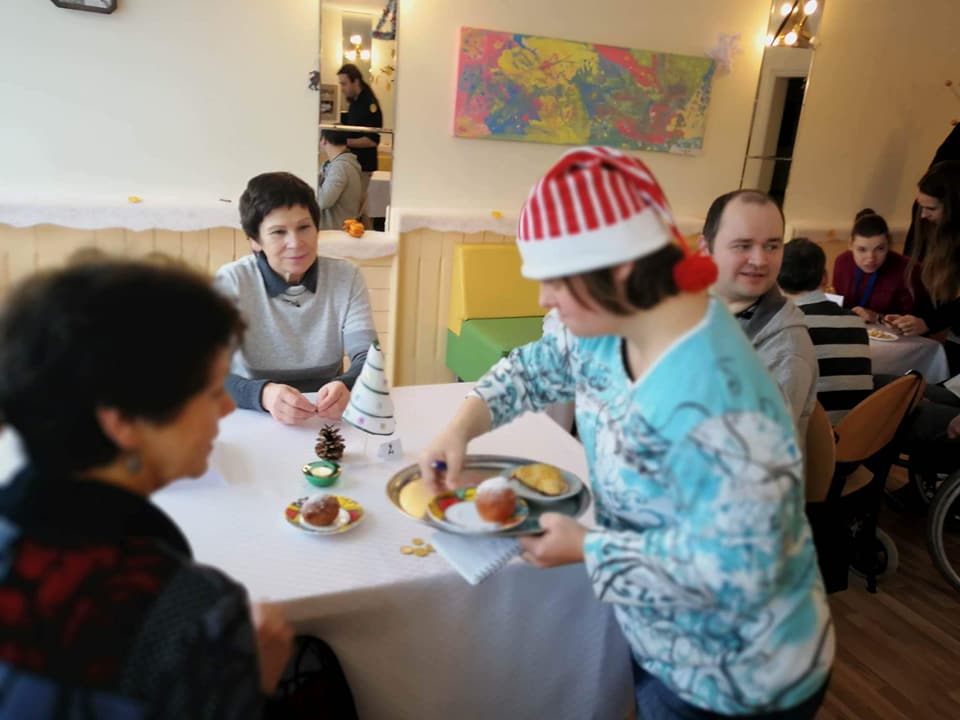 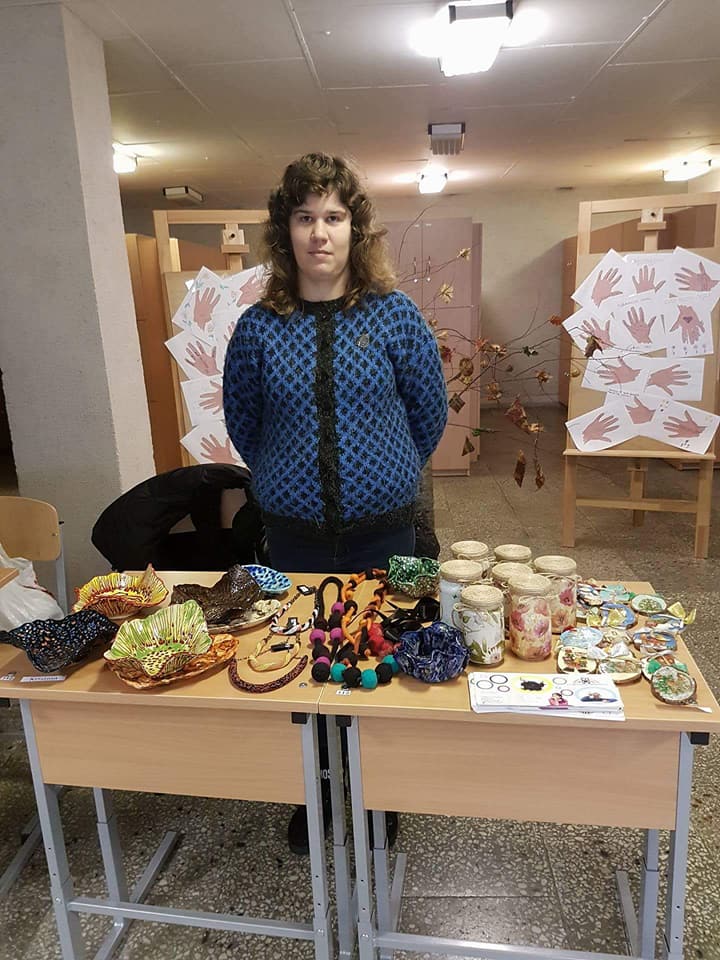 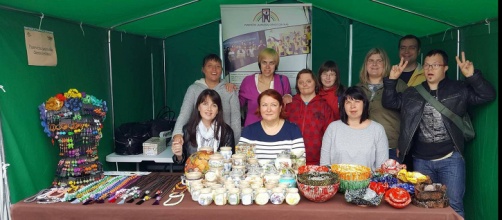 Miesto dienos
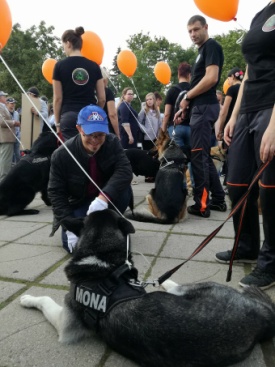 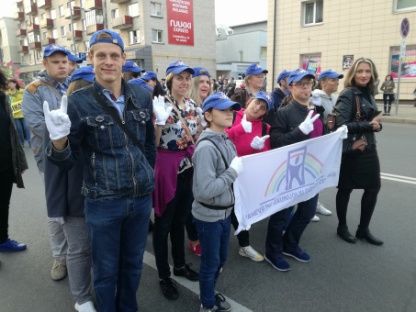 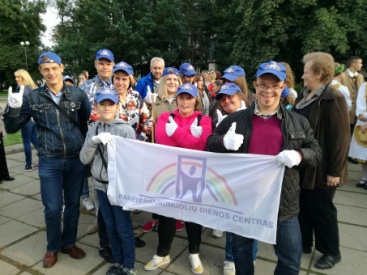 Integracinė valanda
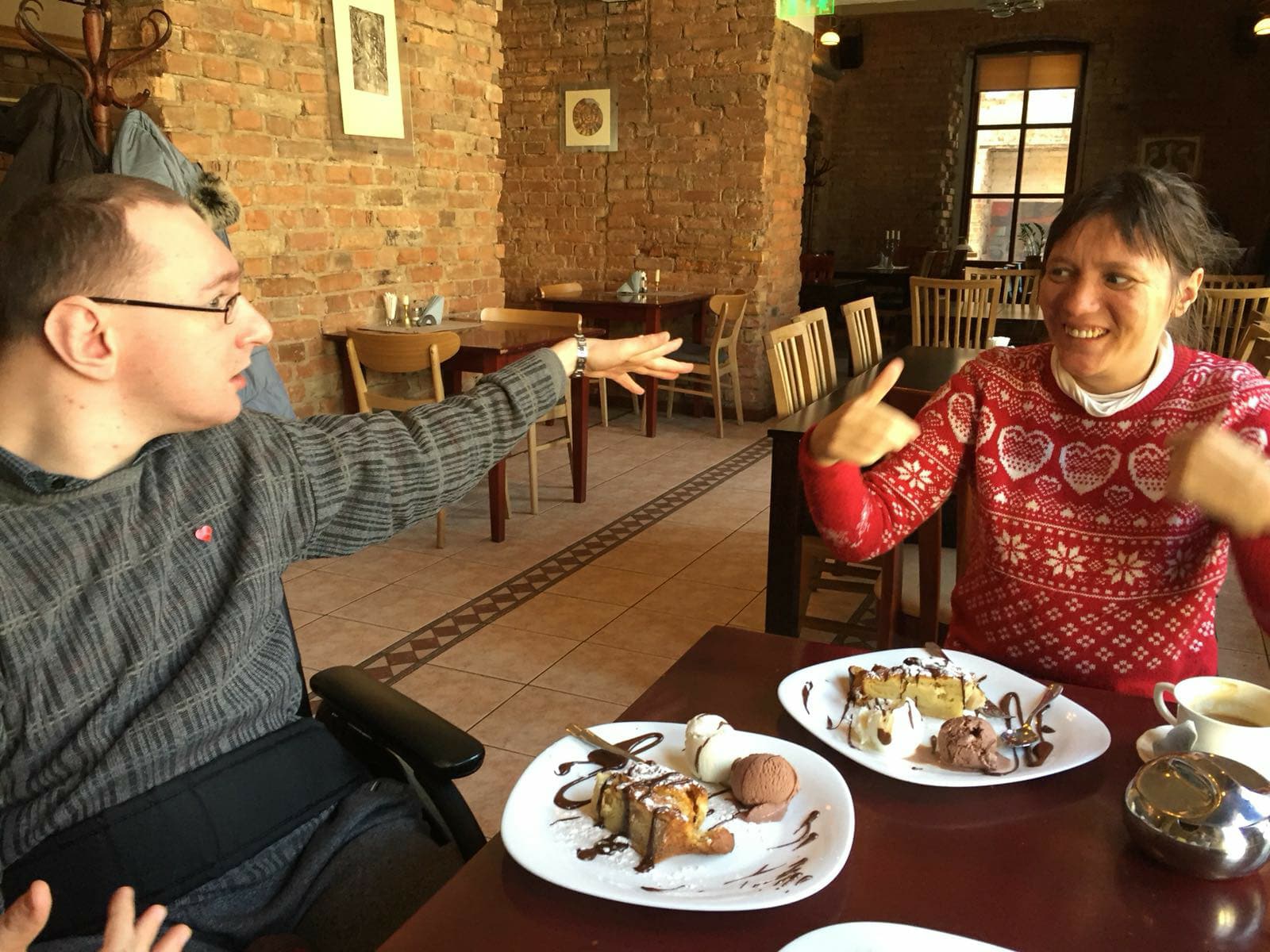 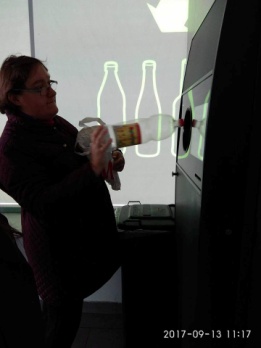 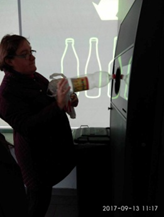 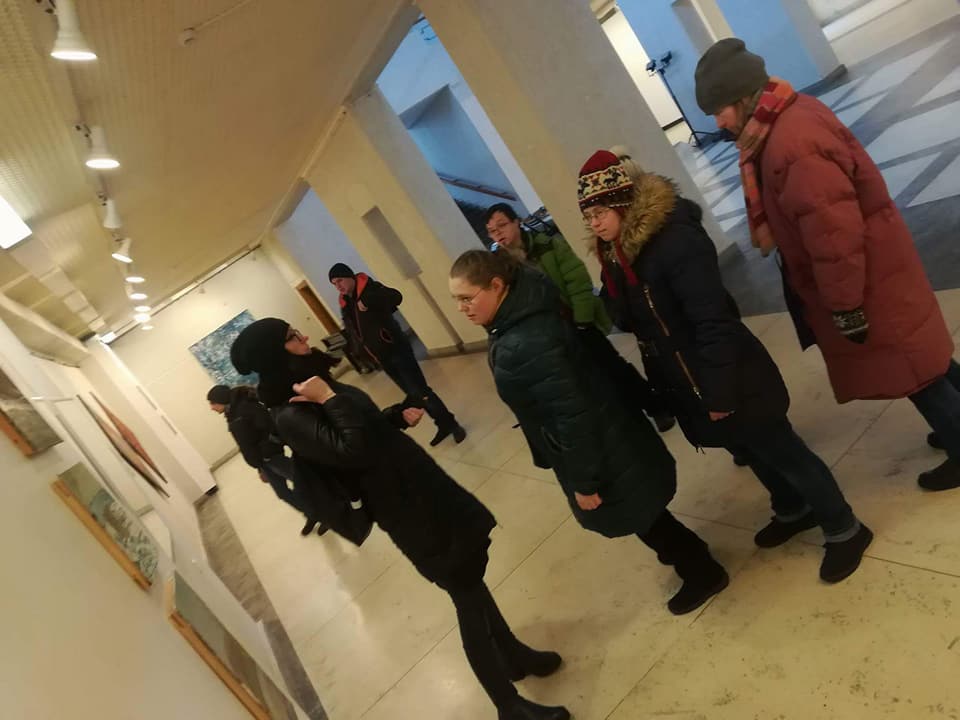 Draugiška kaiminystė
RENGINIAIVisuomenės nuomonės keitimo renginiai
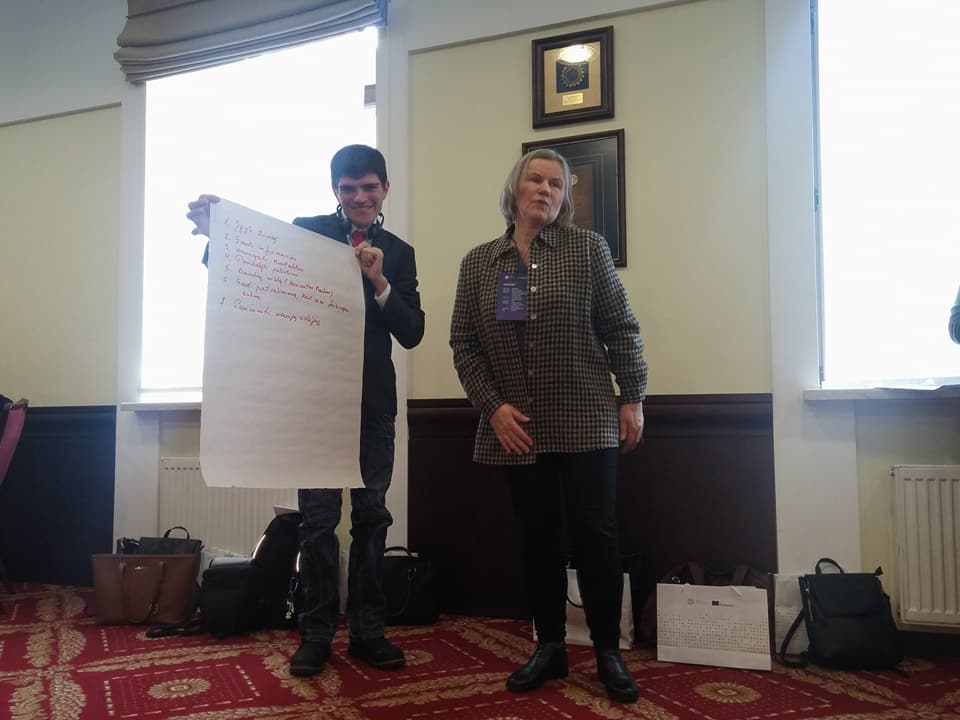 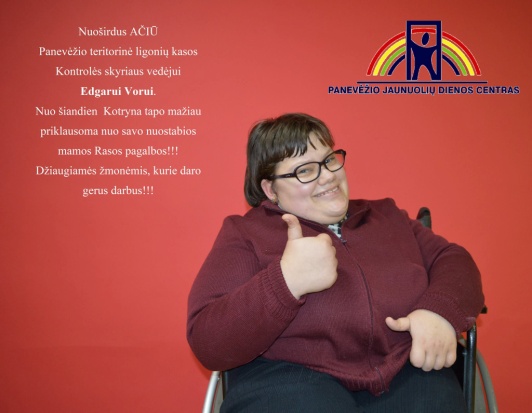 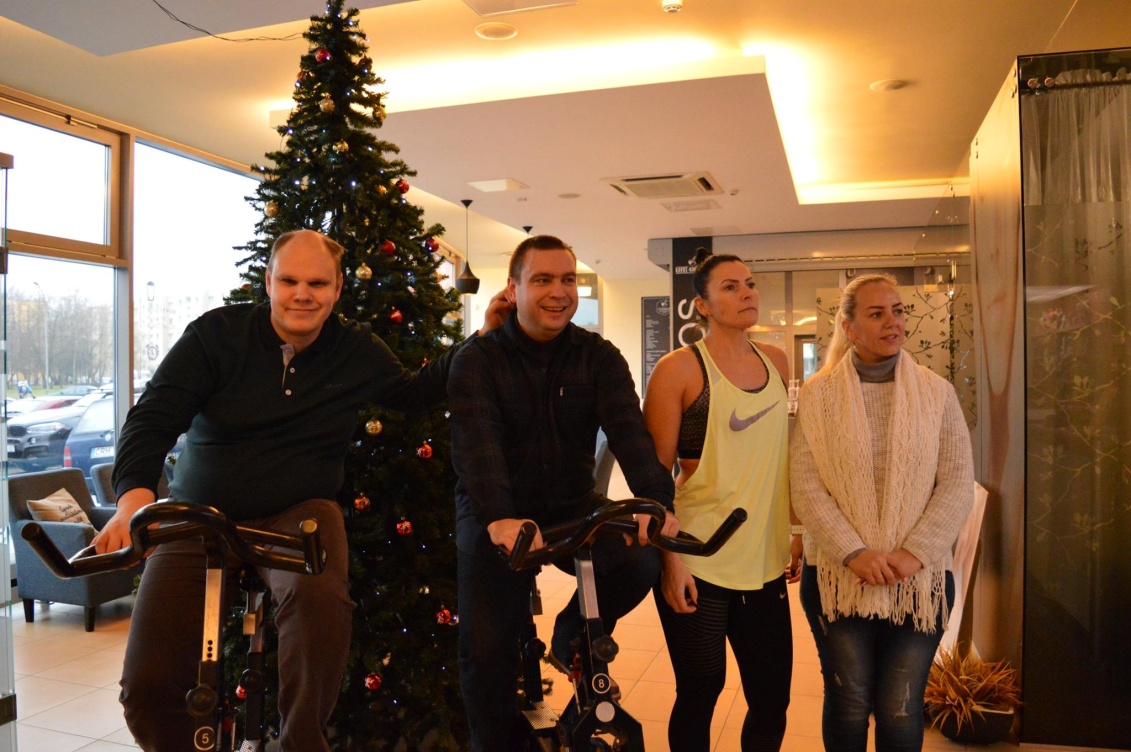 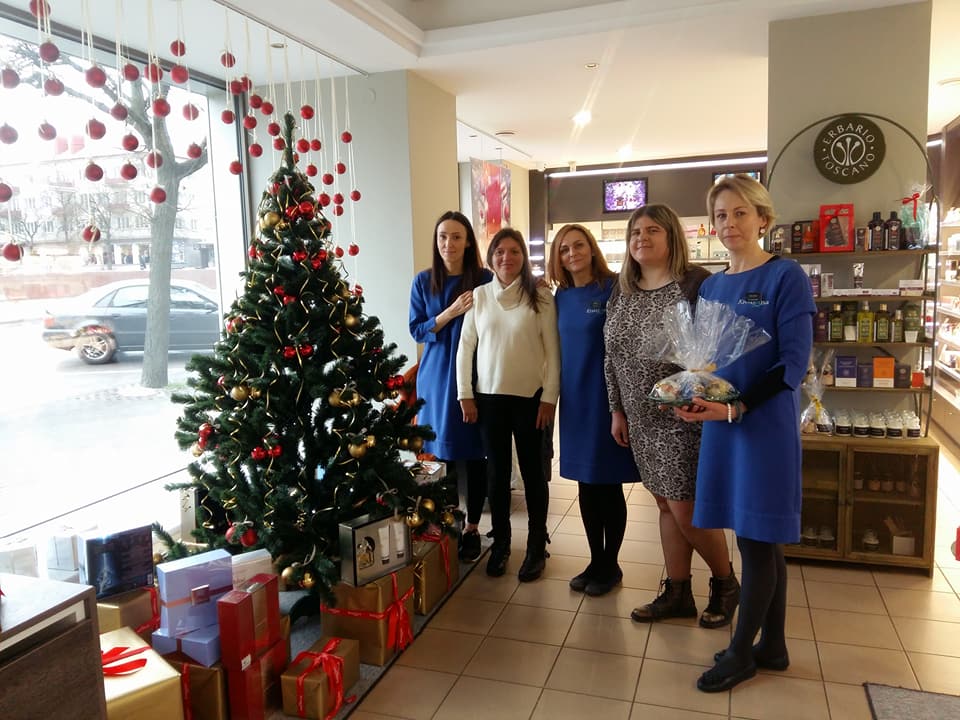 Asmeninio mokymosi ir tobulėjimo renginiai, kai renginį organizuoja paslaugų gavėjai
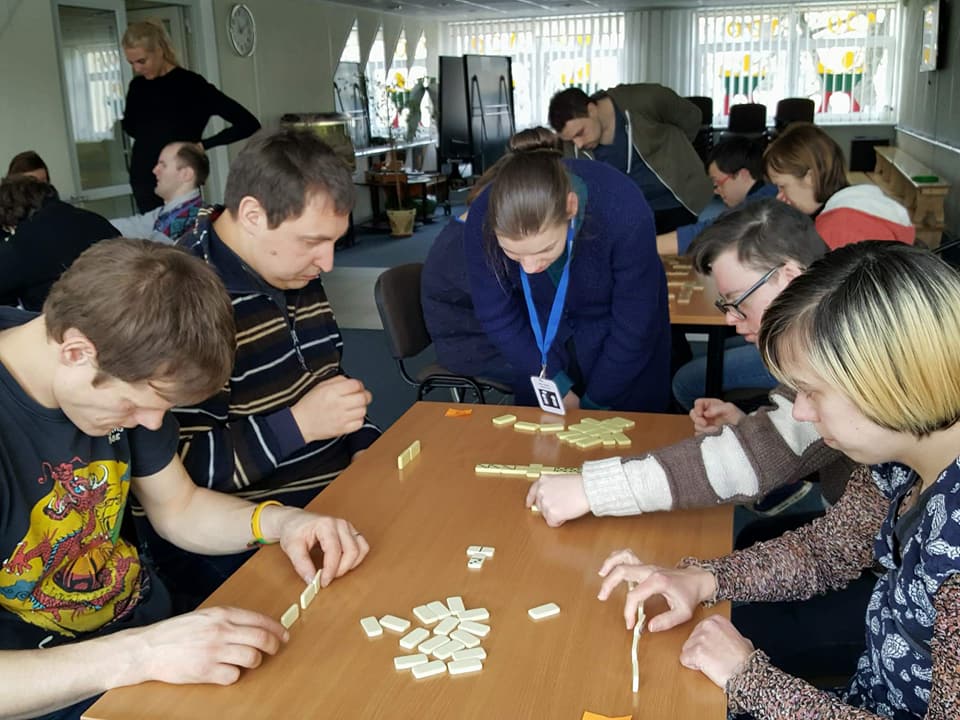 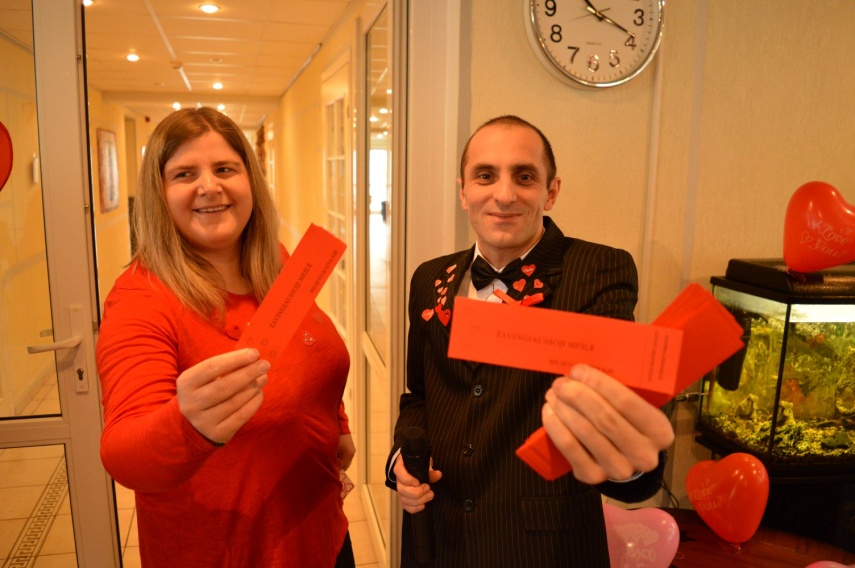 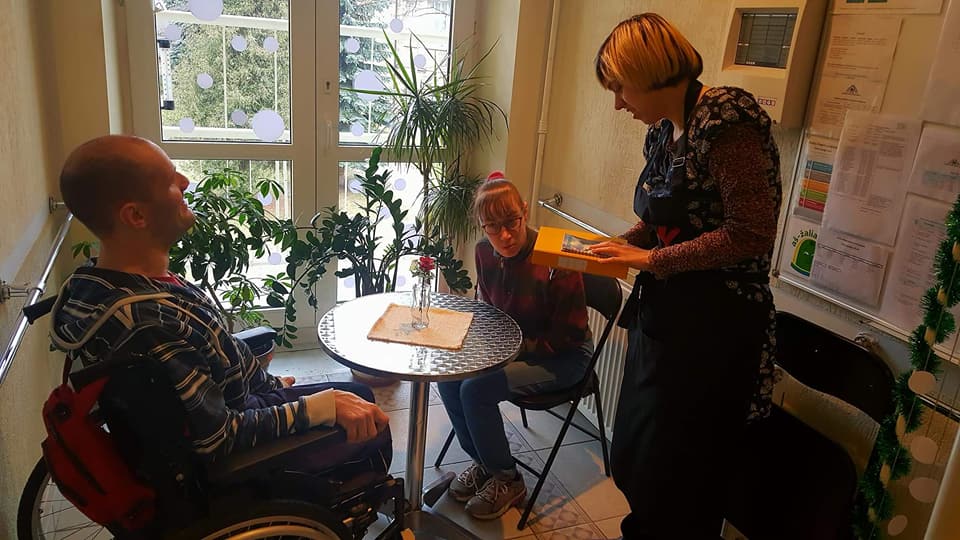 Mes aktyvūs už JDC ribų
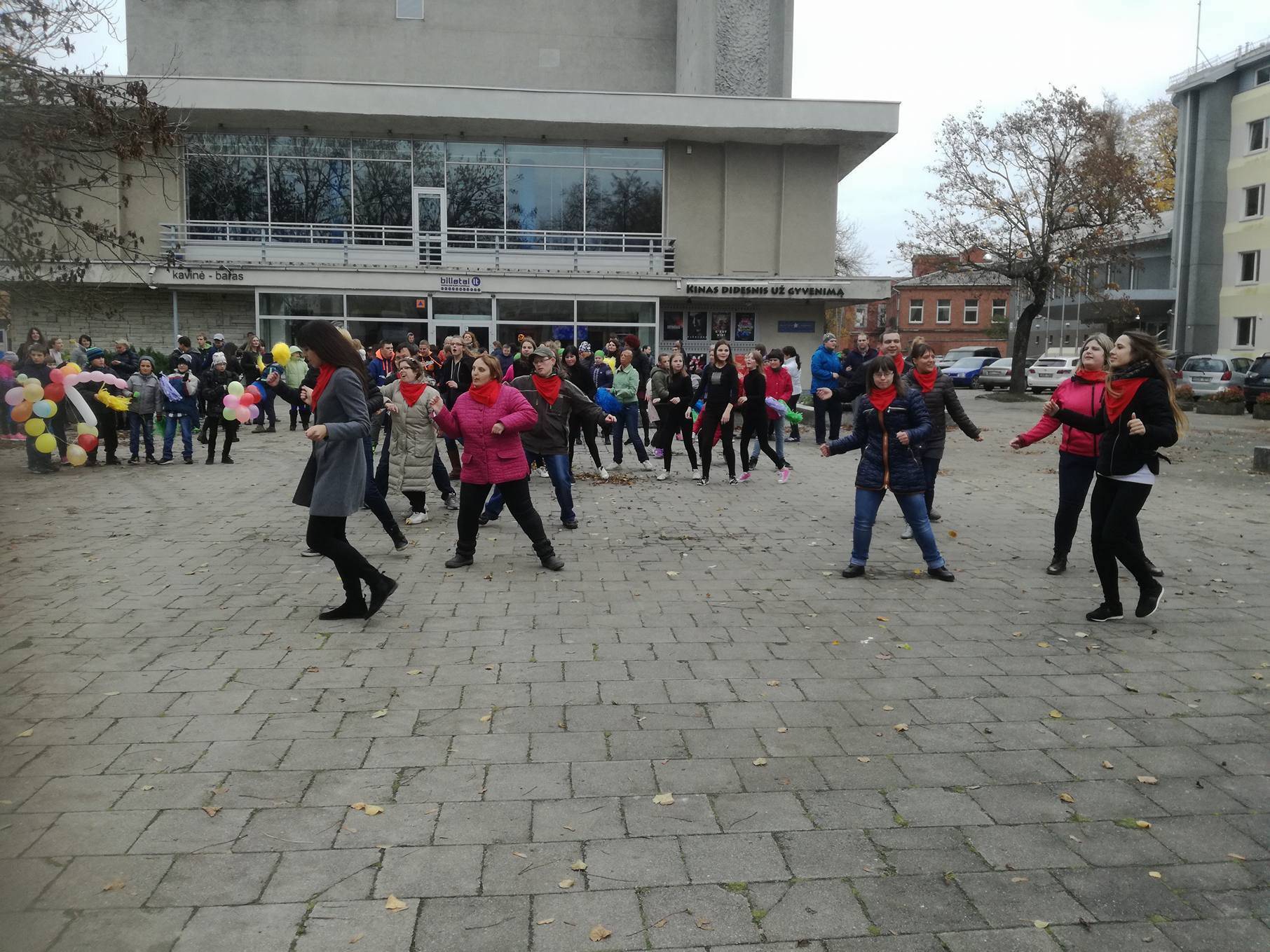 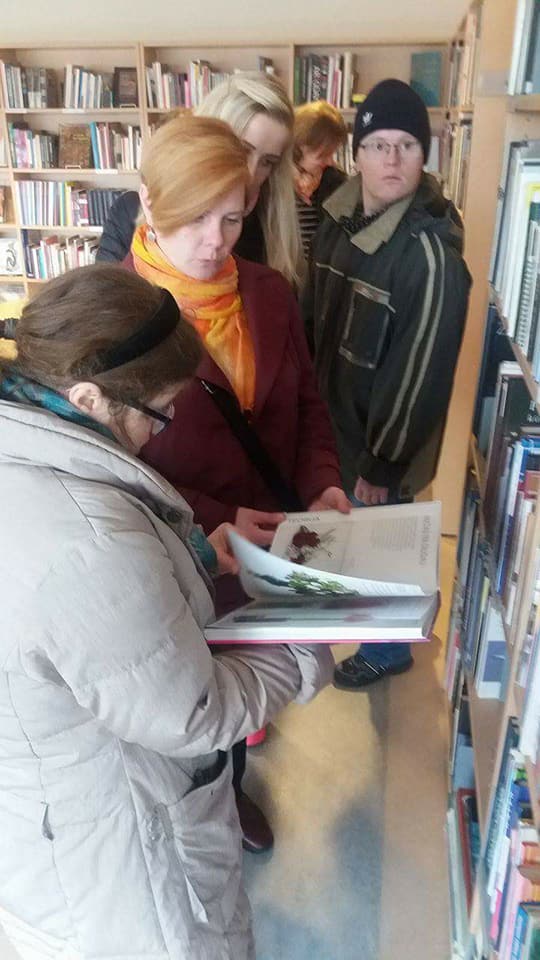 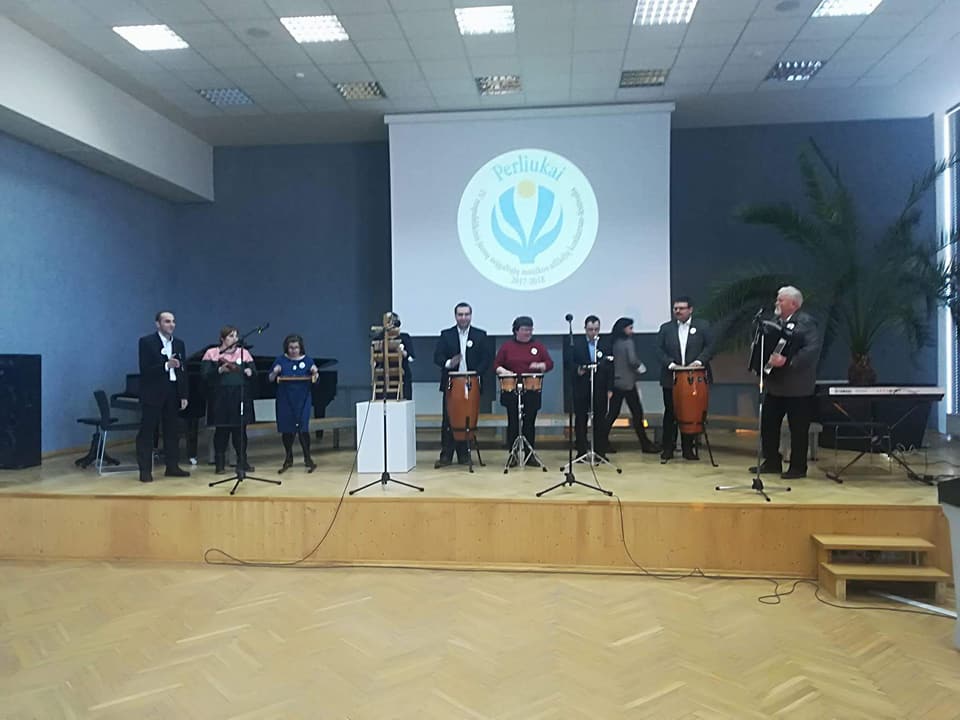 Mes turime svečių
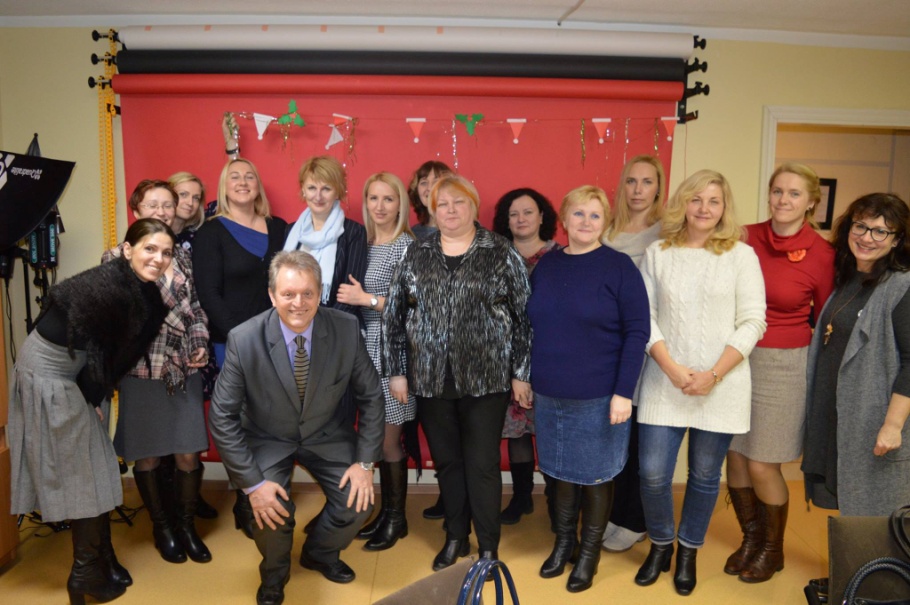 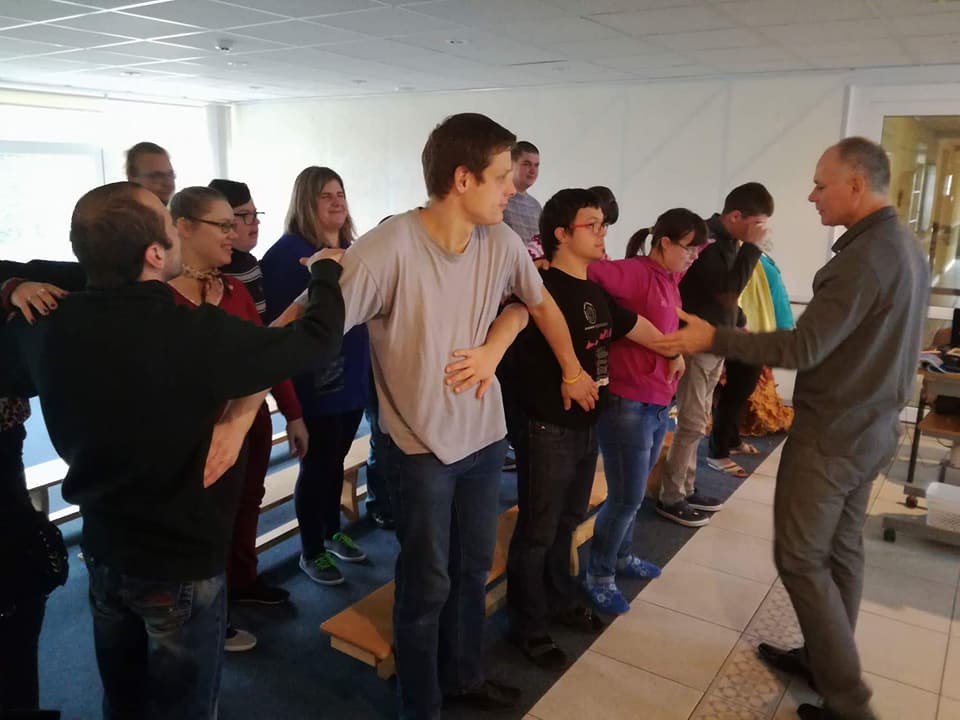